第2课时
杠杆的分类与应用
教学目标
认知目标
1、知道什么是杠杆。能从常见的工具中辨认出杠杆。
2、知道有关杠杆的一些名词术语。理解力臂的概念。会画杠杆的力臂。
3、理解杠杆的平衡条件，并能用来解决简单的问题。
能力目标：通过实验操作和分析培养学生的观察分析实验现象的能力和抽象思维能力。
情感目标：通过实验的操作和分析培养的实事求是的科学态度。
O
力臂的作法
温故知新
一   找点（找准支点）             二  画线（画出力的作用线）
三   作垂线段（从支点到力的作用线作垂线）
四    把符号写旁边（力臂符号）
请以压水井手柄为例
找出杠杆的五要素
L1
L2
F2
F1
F1·L1=F2·L2
公式形式：
温故知新
杠杆的平衡条件（杠杆原理）
动力×动力臂=阻力×阻力臂
杠杆要平衡，力乘力臂等。
大力力臂小，小力力臂大。
练一练1：画出下图杠杆的支点、动力、阻力、动力臂、阻力臂
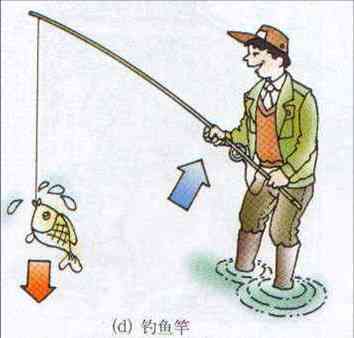 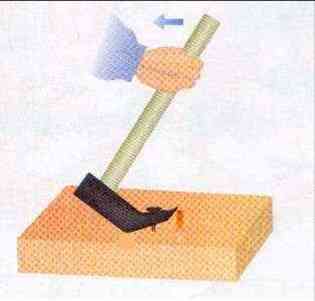 F1
F1
L1
L1
O
L2
F2
O
F2
杠杆的分类
杠杆平衡条件：
杠杆平衡时F1l1＝F2l2
F1
l2
=
F2
l1
省力杠杆
等臂杠杆
费力杠杆
活动1：请结合杠杆平衡条件，分析l1＞l2， l1＜l2， l1＝l2时，动力F1
和阻力F2的大小关系，并据此对杠杆进行分类。
三类杠杆：
若l1＞l2，则F1     F2
＜
若l1＜l2，则F1     F2
＞
＝
若l1= l2，则F1     F2
小结：
判断杠杆的类型，实际就是比较动力臂和阻力臂的大小
F1
L2
L1
F2
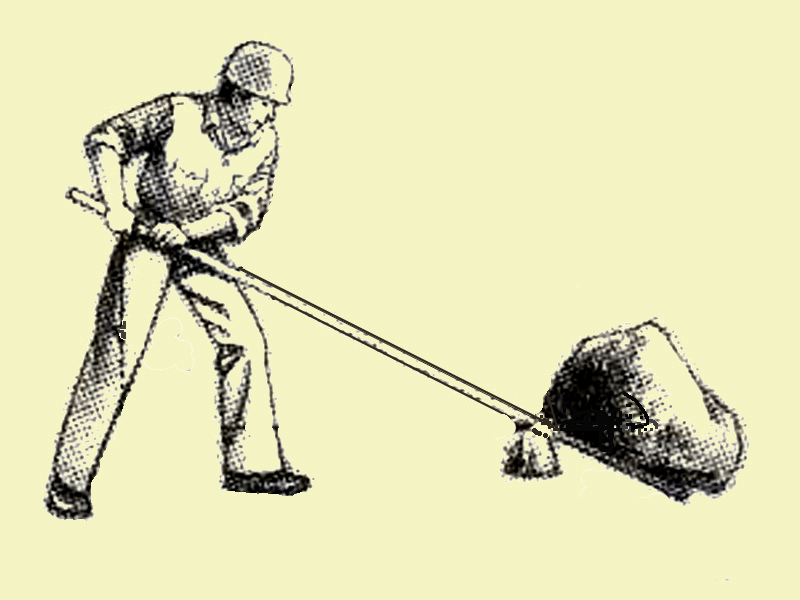 省力杠杆
∵   F1 · L1 = F2 · L2 ， 又  L1  > L2
∴   F1   <  F2
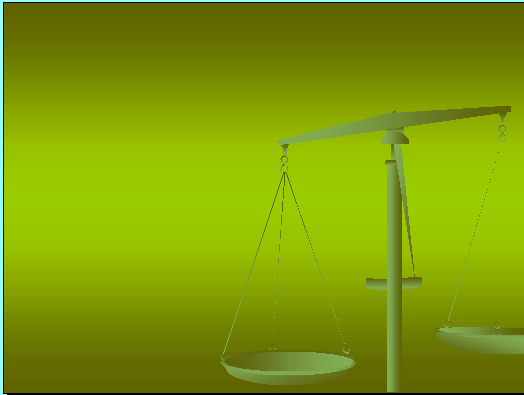 省力杠杆（动力臂 >  阻力臂）
O
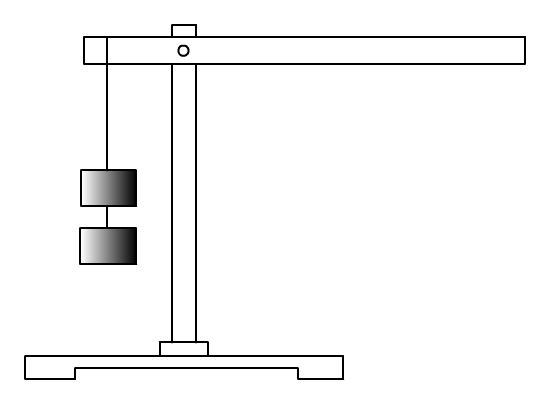 L2
L1
F1
F2
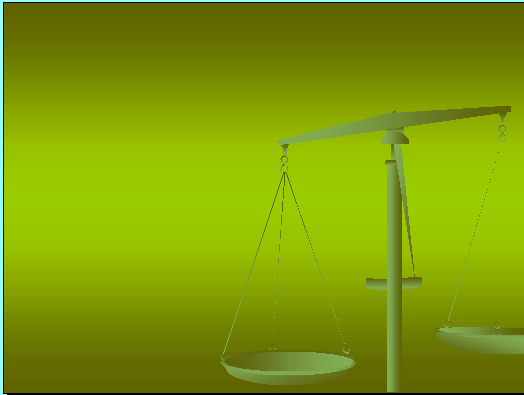 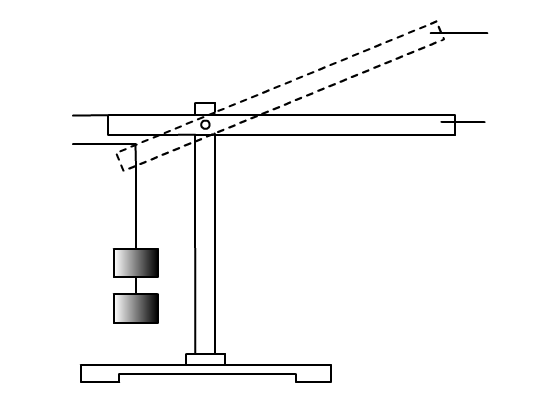 h1
O
h2
h1 ＞ h2
省力费距离
∴省力杠杆的特点是：
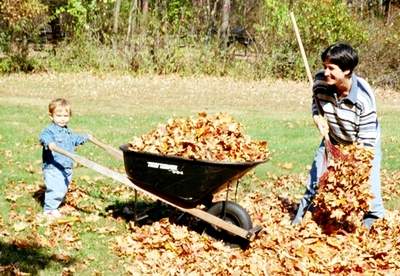 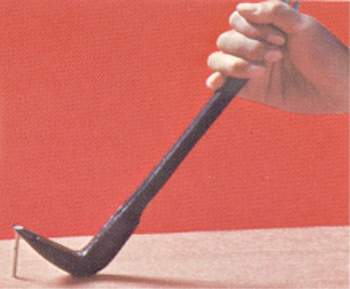 省力杠杆的应用：
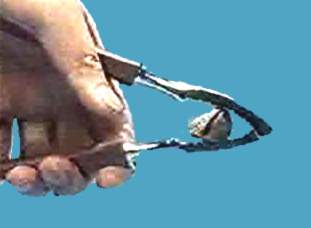 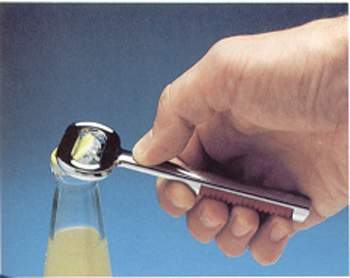 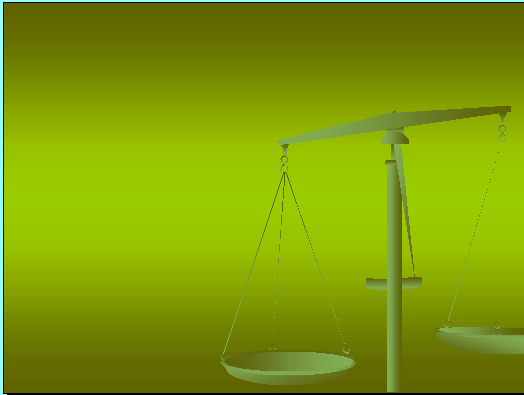 费力杠杆（动力臂< 阻力臂）
O
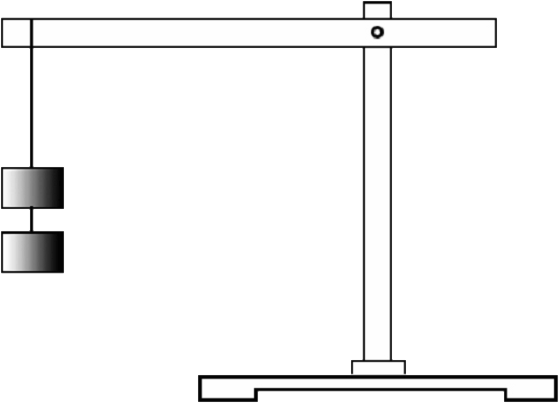 L2
L1
F2
F1
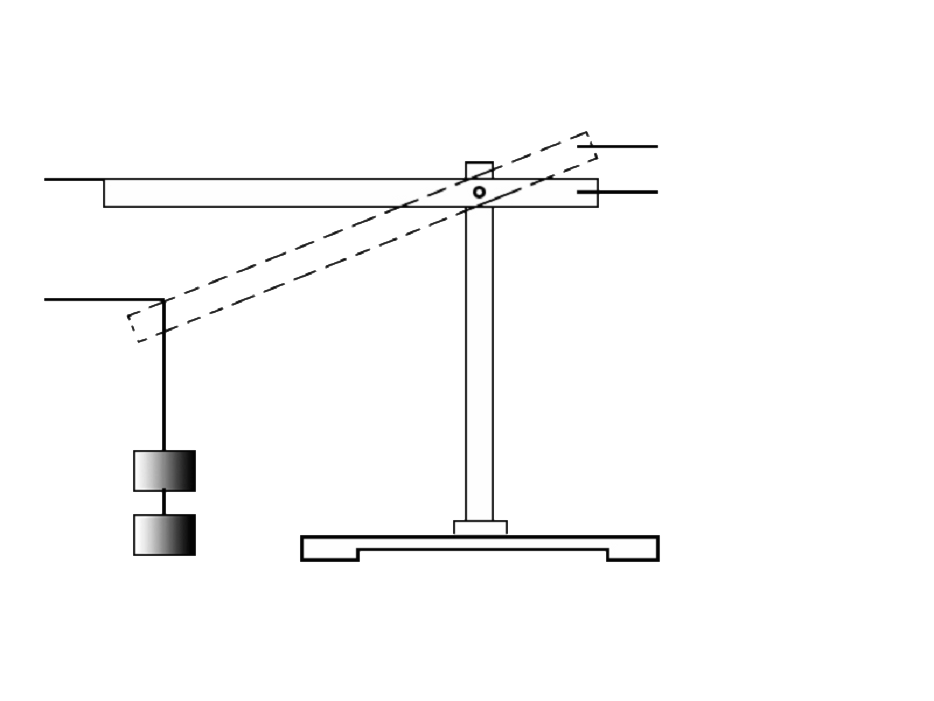 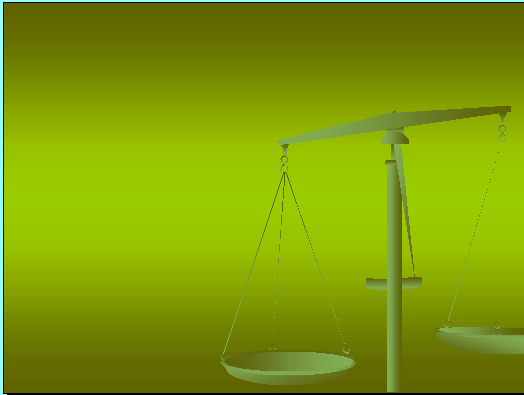 O
h1
h2
h1 ＜ h2
费力省距离
∴费力杠杆的特点是:
我们需要用费力杠杆吗？它有什么好处？
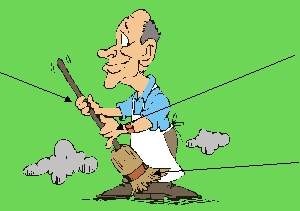 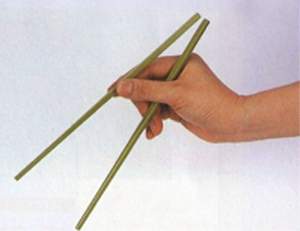 省距离
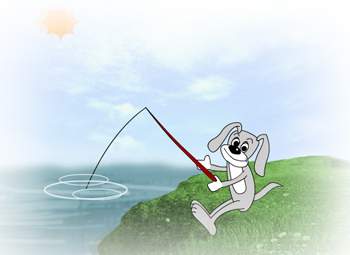 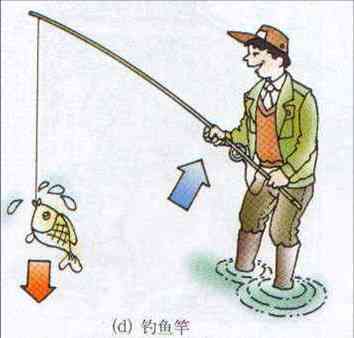 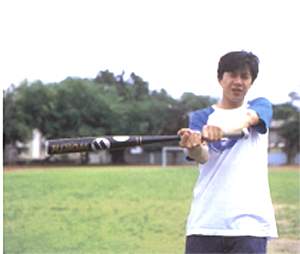 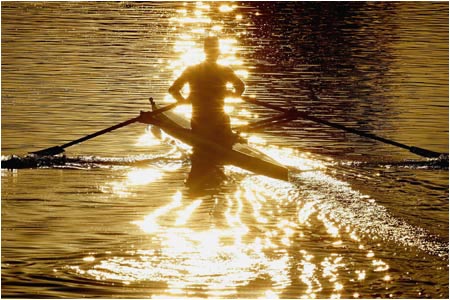 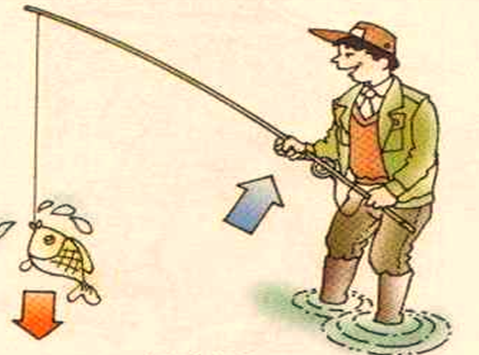 船桨
钓鱼
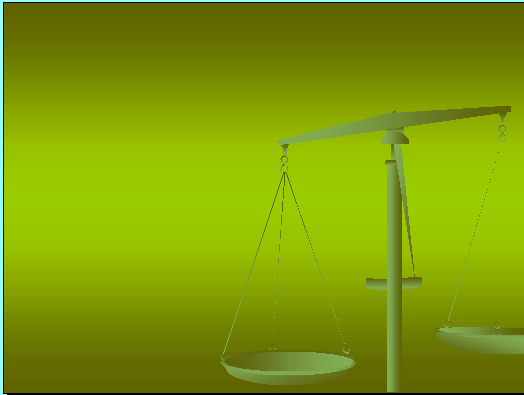 等臂杠杆（动力臂 =阻力臂）
O
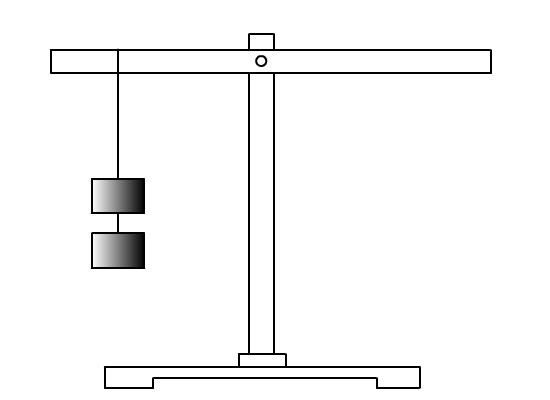 L2
L1
L2 ＝ L1
Ｆ2 ＝ F1
F2
F1
不省力，不费力
不省距离，不费距离
∴等臂杠杆的特点是:
等臂杠杆有用吗？
L1＝ L2
Ｆ1 ＝ F2
G物=G砝
m物=m砝
杠杆的分类
活动2：请对下列器具中的杠杆进行分类，说出你的依据。
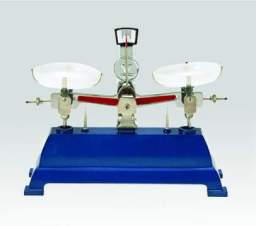 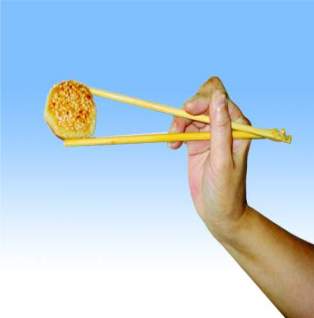 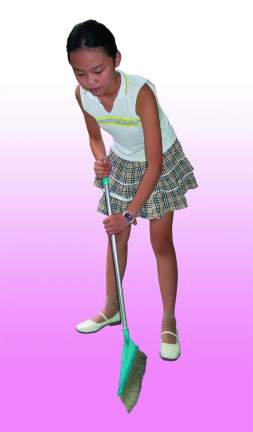 等臂杠杆
费力杠杆
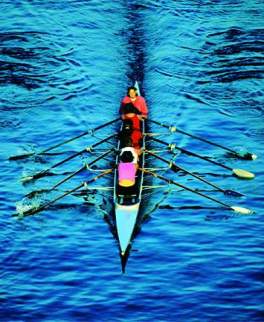 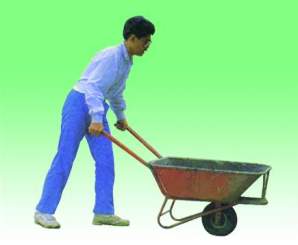 费力杠杆
费力杠杆
省力杠杆
杠杆的分类
活动2：请对下列器具中的杠杆进行分类，说出你的依据。
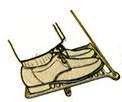 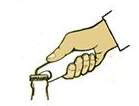 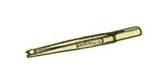 省力杠杆
费力杠杆
费力杠杆
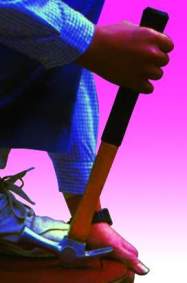 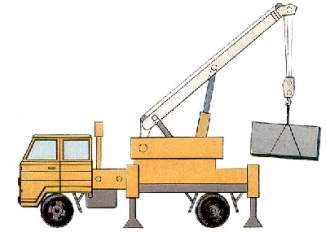 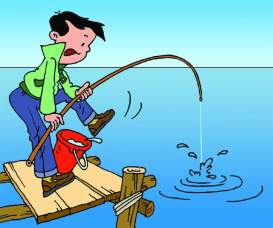 省力杠杆
费力杠杆
费力杠杆
生活中的剪刀
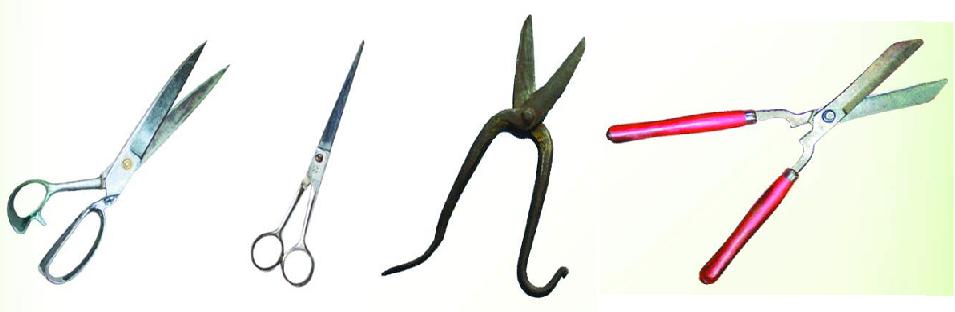 生活·物理·社会
思考：什么情况下，人们会选用费力杠杆？
           使用费力杠杆有什么好处？
当阻力比较小时，人们会选用费力杠杆。使用费力杠杆会省距离，很方便。
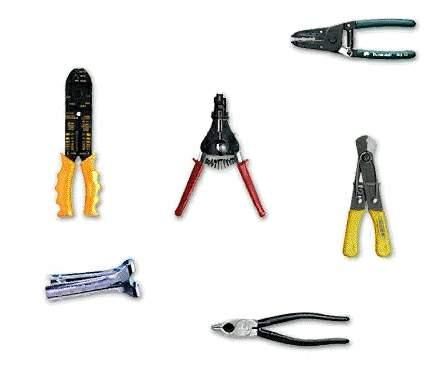 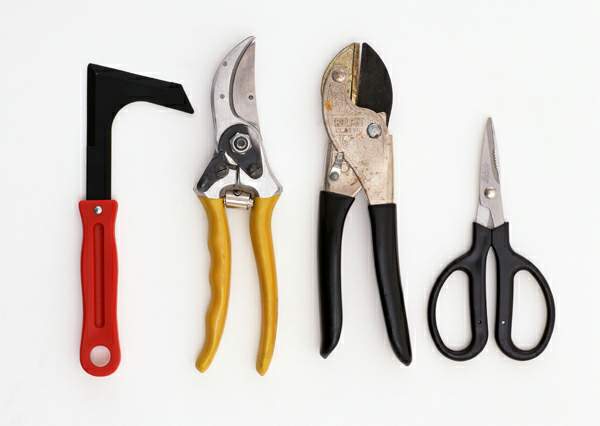 剪刀中的杠杆知识
杠杆的平衡条件：动力×动力臂=阻力×阻力臂
“柄长－省力；口长－费力”
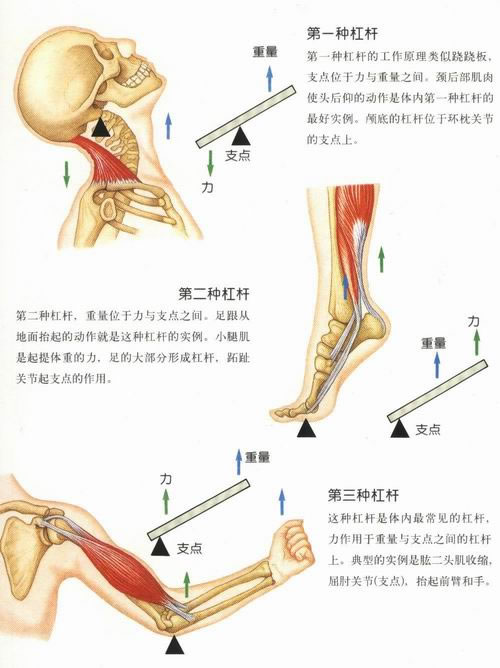 人体中的杠杆
比较下面两件工具它们是省力杠杆还是不省力杠杆？
通过对阻力点、用力点、支点的分析，我们知道理发剪是不省力杠杆，铁皮剪是省力杠杆。
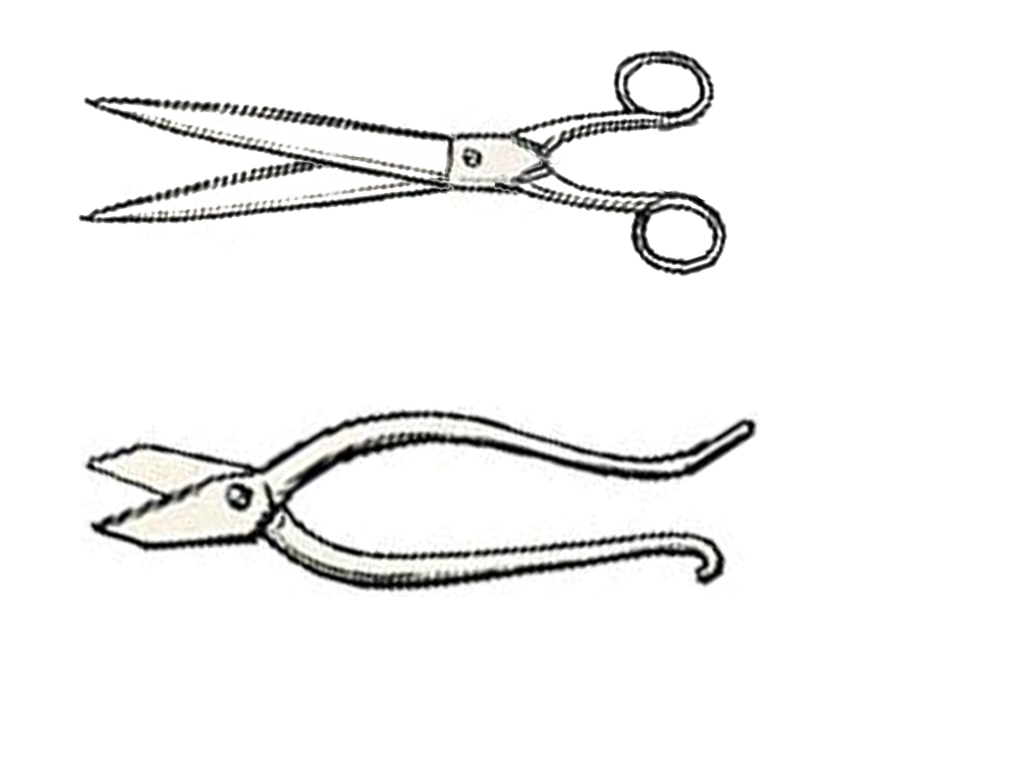 理发剪
阻力点
用力点
支点
费力
铁皮剪
阻力点
用力点
省力
支点
课堂练习
1.筷子是我国和部分国家特有的用餐工具。在正常使用筷子用餐时，筷子属于(        )
A.省力杠杆，且省距离             B. 费力杠杆，但省距离 
C.省力杠杆 ，但费距离        D.等臂杠杆，即不省力也不费力
B
D
2、两个力作用在杠杆两端使杠杆平衡，则（    ）
  A.这两个力的大小必须相等              B.这两个力的力臂长必须相等
  C.力臂较长的那个力比较大            D.力臂较长的那个力比较小
L1
L1
L1
F1
O
O
F1
L1
C
B
F1
A
F1
D
3. 如图5所示，下列工具的使用，属于费力杠杆的是(            )
A
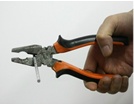 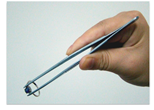 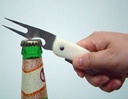 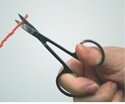 A．镊子
B．钳子
C．起子
D．剪子
4.  图中关于F力臂的作图，正确的是  （ ）
5.如图所示，在调节平衡后的杠杆两侧，分别挂上相 同规格的钩码，杠杆处于平衡状态。如果两侧各去掉一个钩码，则（   ）
A．左端下降     
B．右端下降   
C．仍然平衡        
D．无法判断
A
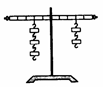